Zlínský kraj
Žaneta Ťupová, HC2
Kde se nachází ?
Nachází se ve východní až jihovýchodní části České republiky a zároveň i Moravy 
Zlínský kraj je jeden ze 14 vyšších územně samosprávných celků v ČR
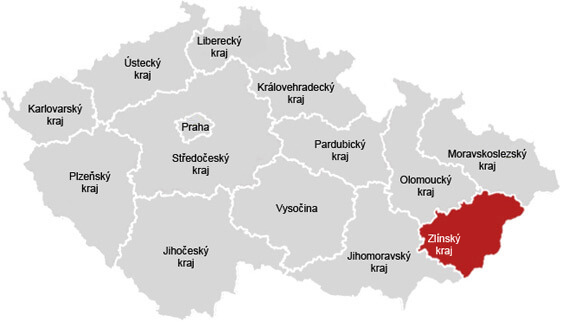 Základní informace
Rozloha: 3 963km²
Hejtman: Jiří Čunek
Počet obyvatel: 583 698 
Nejvyšší bod: Čertův mlýn (1 206 m n. m.)
Přírodní podmínky
Horopisně náleží území kraje k západním Karpatům 
Podstatná část území je kopcovitá či hornatá, přičemž nejvyšší hřebeny leží na východě na hranici se Slovenskem a s Moravskoslezským krajem 
Na jihu jsou to Bílé Karpaty s nejvyšší horou Velká Javořina (970 m) 
Nejvyšší bod Zlínského kraje  - Čertův mlýn (1205 m), který leží na hranici se sousedním Moravskoslezským krajem
Území kraje odvodňuje řeka Morava a
     její přítoky Bečva a Olšava
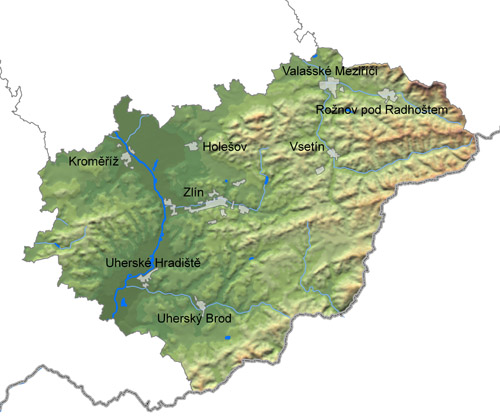 Památky
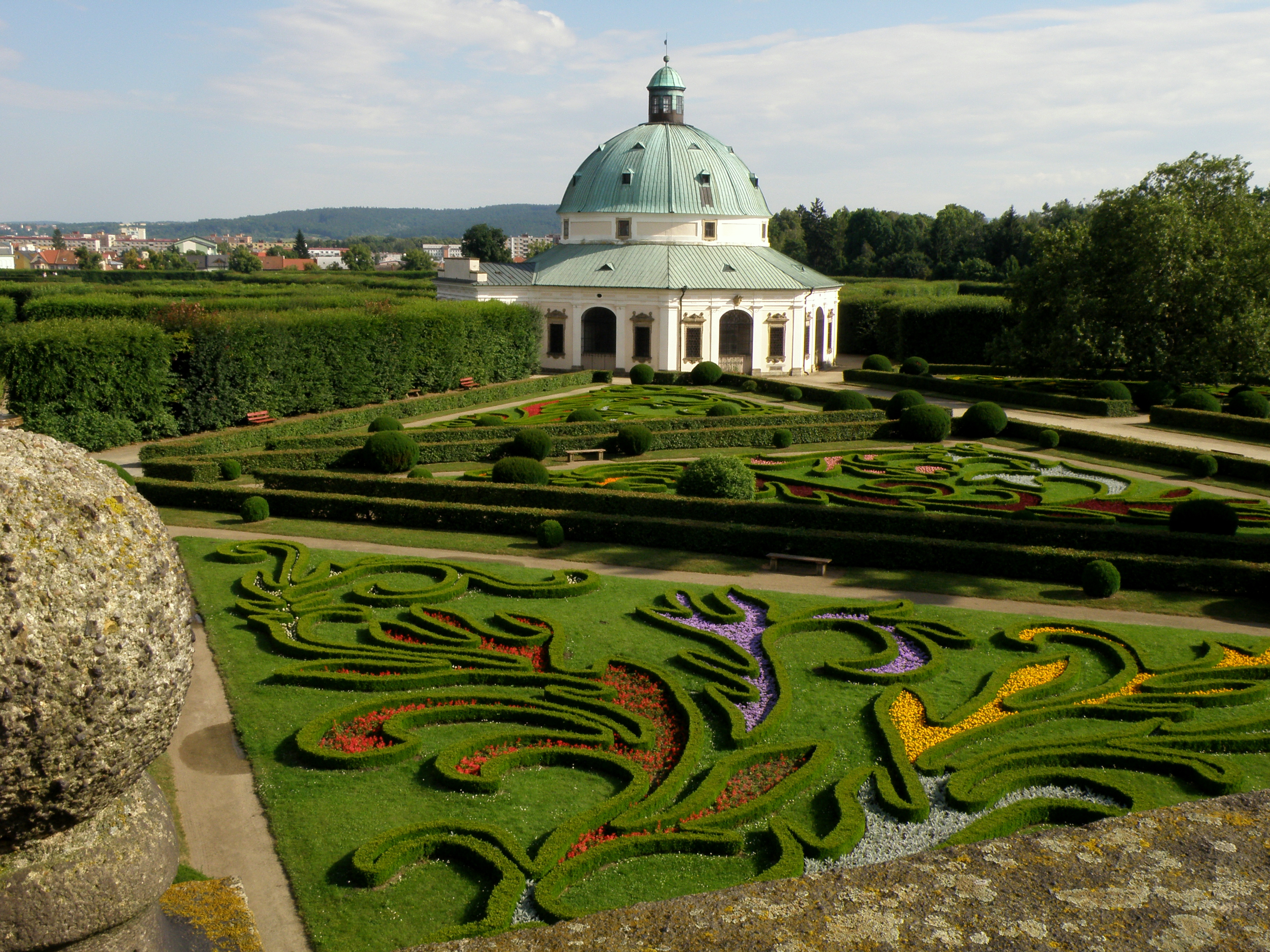 Arcibiskupský zámek Kroměříž
Zoologická zahrada Zlín
Květná zahrada
Buchlovice
Valašské muzeum v přírodě
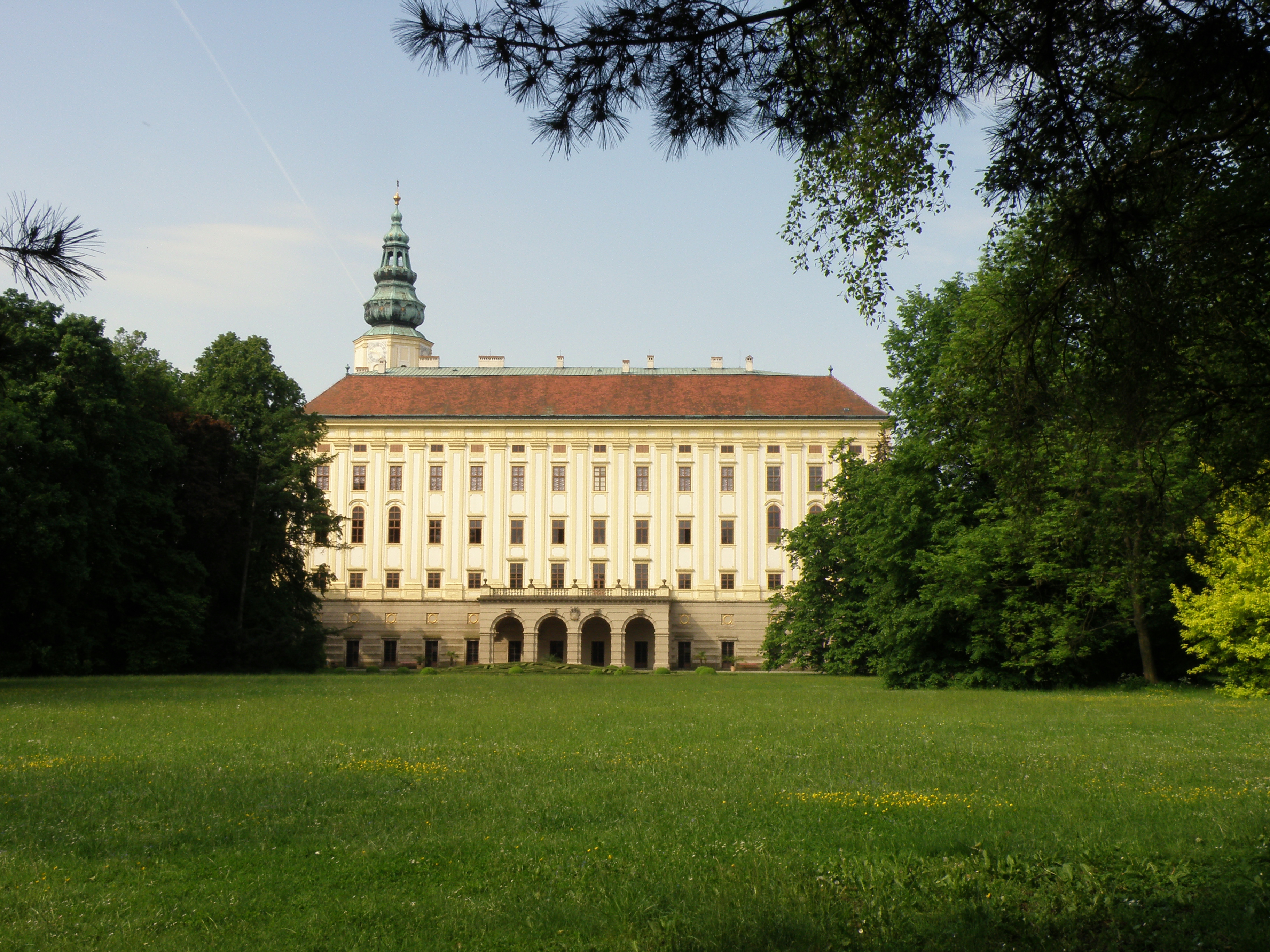 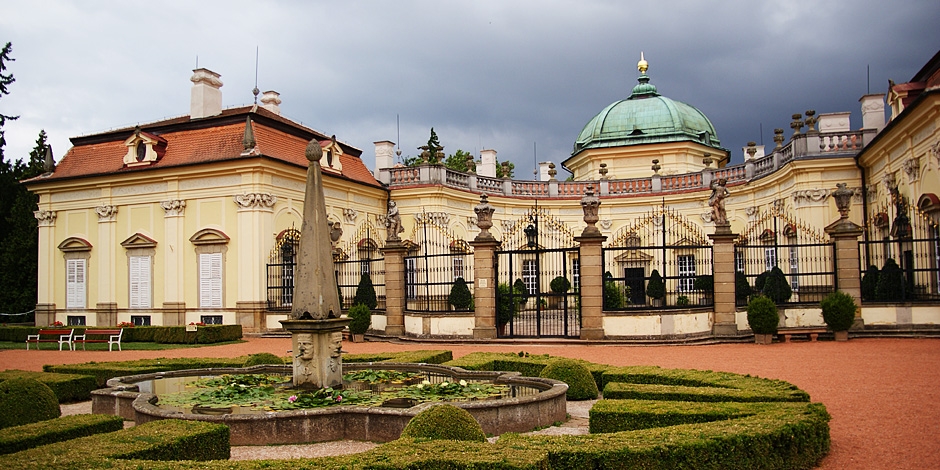 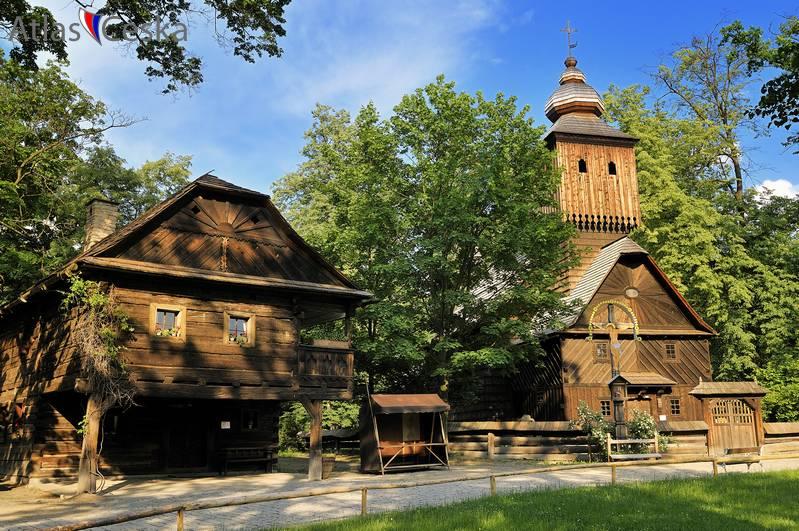 Doprava
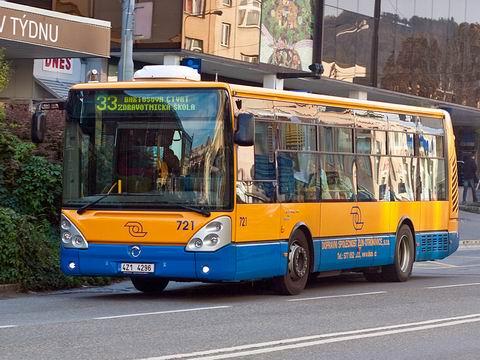 Autobusová linková doprava
Železniční doprava
Městská hromadní doprava – autobusy, trolejbusy
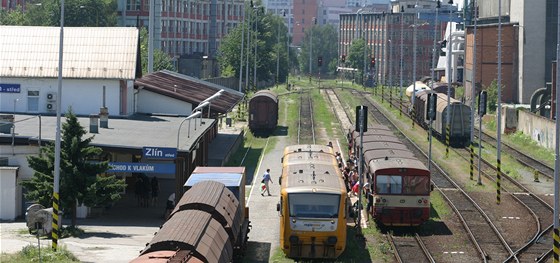 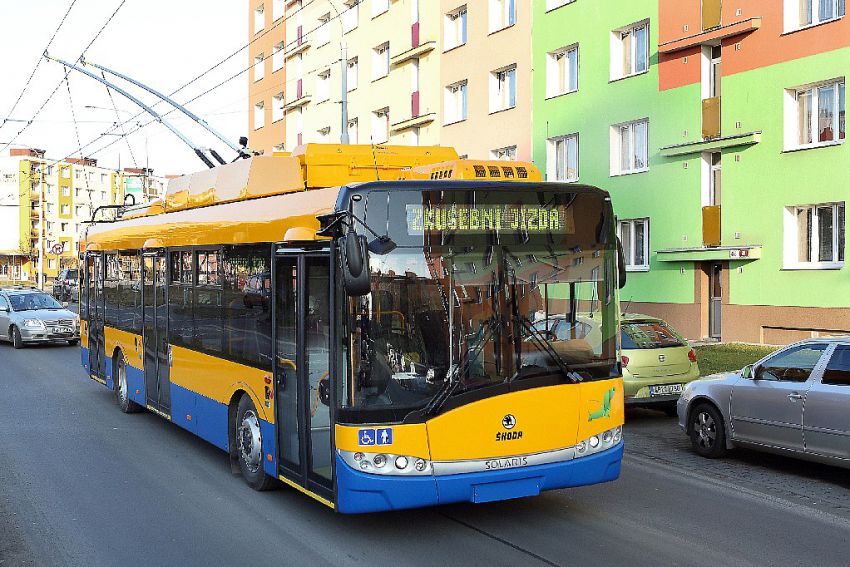 Ekonomika
Kromě úrodných nížin v moravských úvalech má kraj nekvalitní půdu, která se hodí spíš pro pastevectví
Ekonomicky patří k zaostalejším
Největší města ve Zlínském kraji
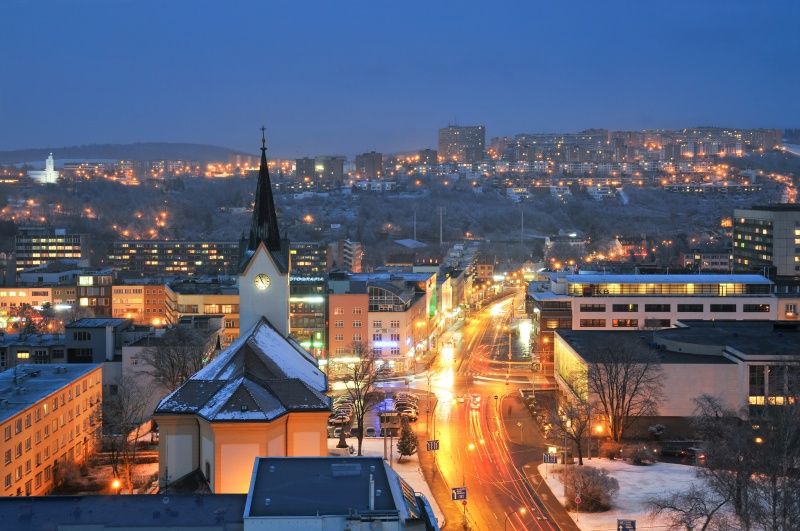 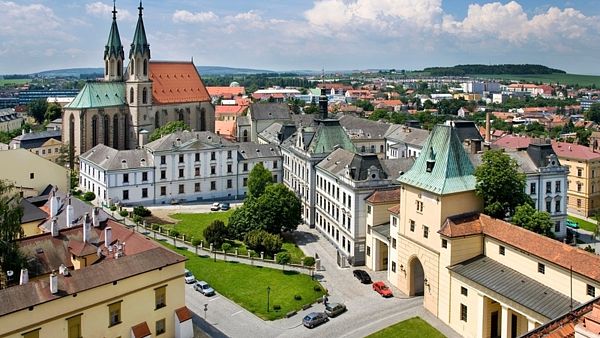 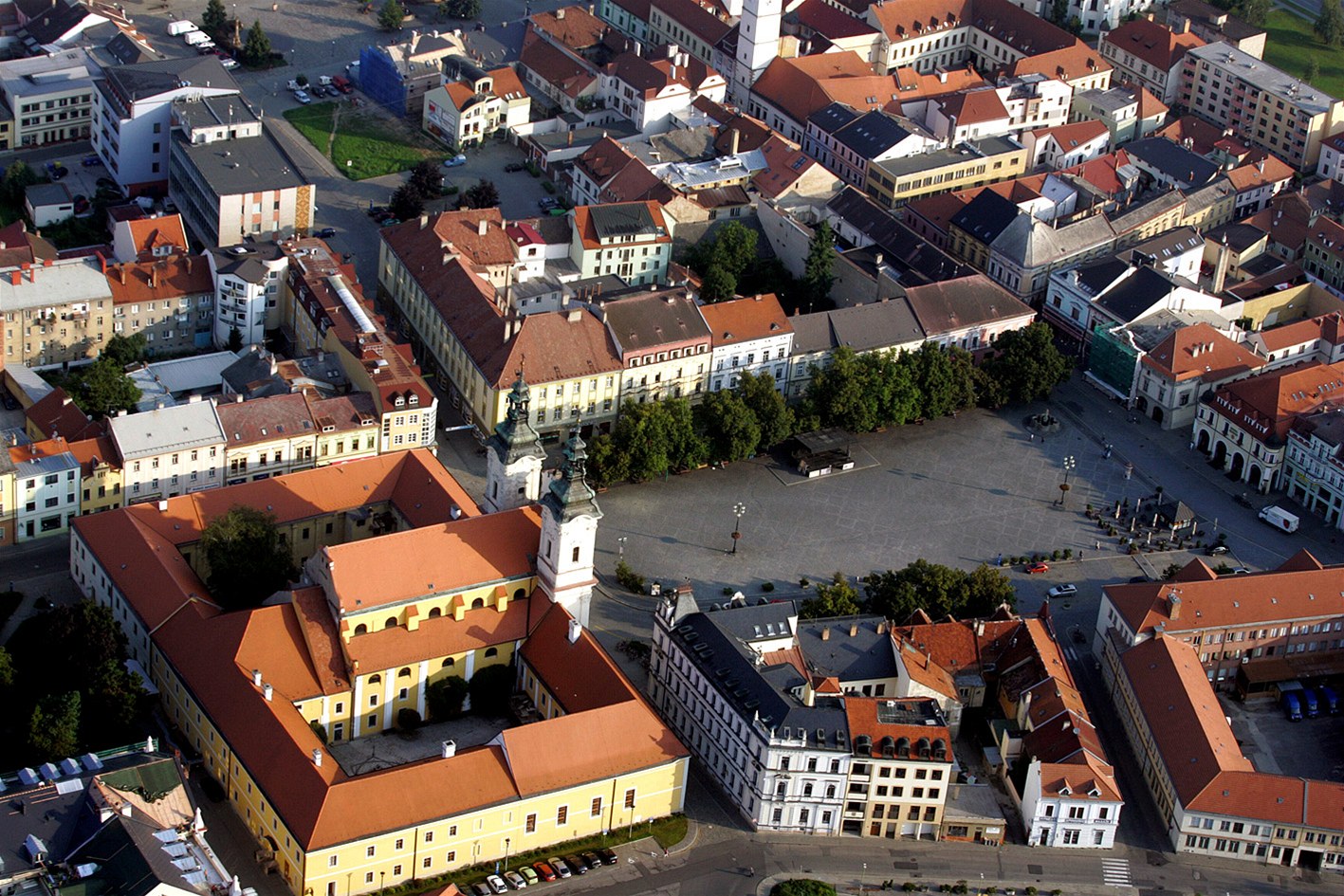 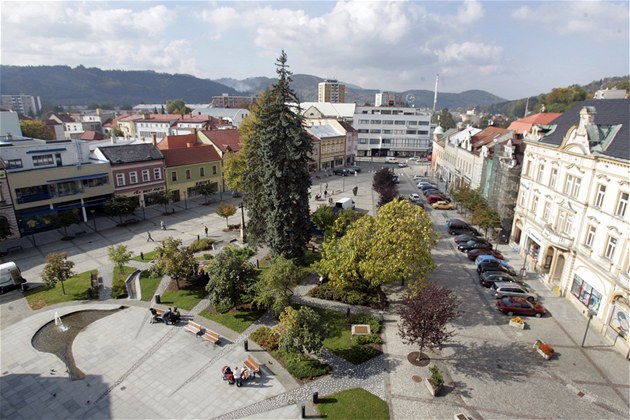 Zdroje
Google obrázky
https://cs.wikipedia.org/wiki/Zl%C3%ADn
https://www.kr-zlinsky.cz/
https://www.kr-zlinsky.cz/doprava-cl-3778.html